SERVIZIO MECCANICAGiuseppe Pileggi attività primo semestre 2022
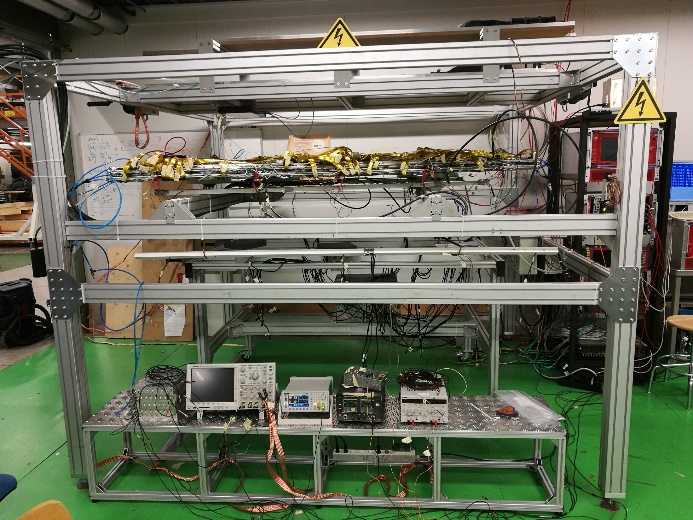 ATLAS
Per Atlas NSW sono state svolte attività al CERN di recupero materiali e
 smantellamento e sistemazione delle aree di lavoro.
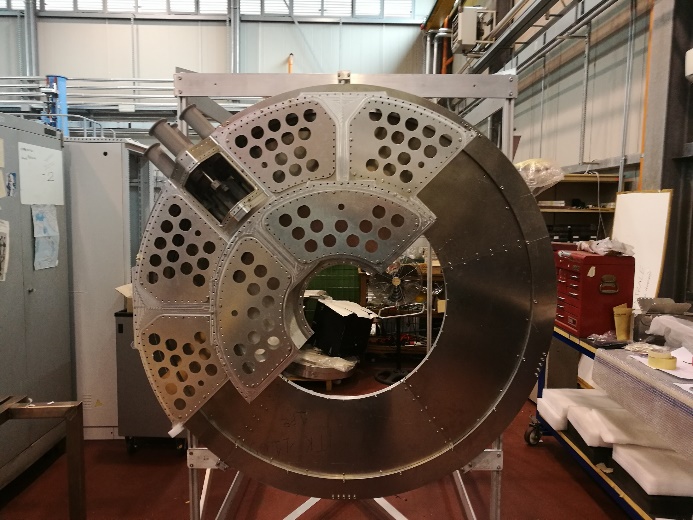 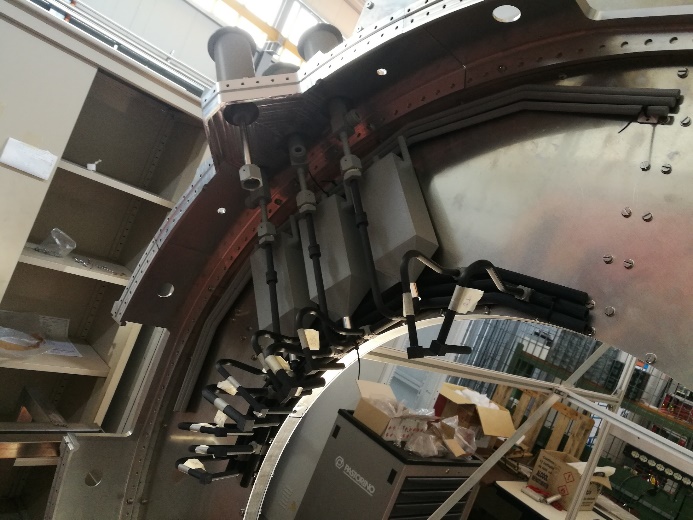 Per Atlas ITK è stato implementato il mokup a Frascati con elementi 
stampati in materiale plastico che riproducono il sistema di refrigerazione.
Contributo anche per il montaggio delle attrezzature di allestimento del
Calorimetro.
06/06/2022
Giuseppe Pileggi - attività primo semestre 2022
1
Mu2e
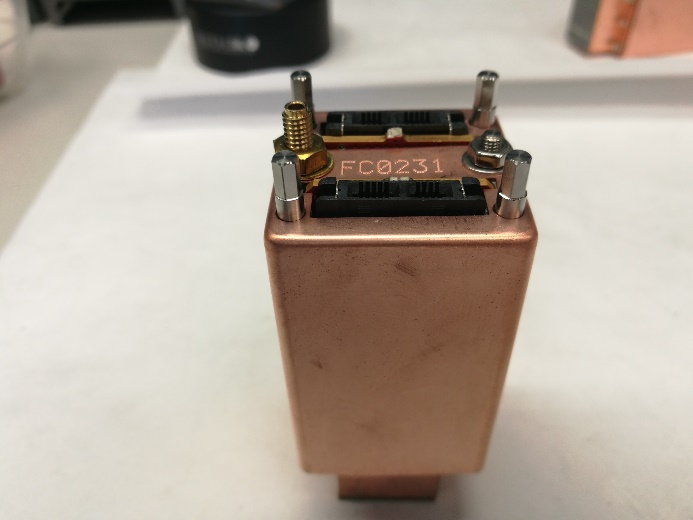 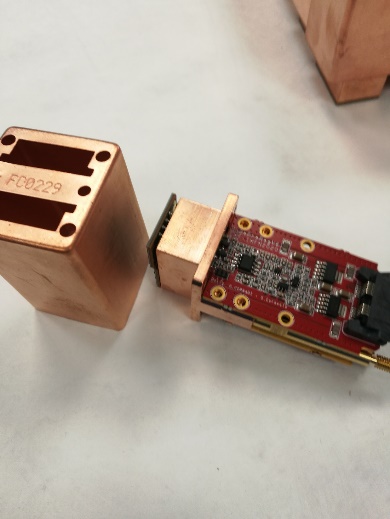 Turni di lavoro per l’assemblaggio dell’elettronica Faraday cages 
con holder SIPM
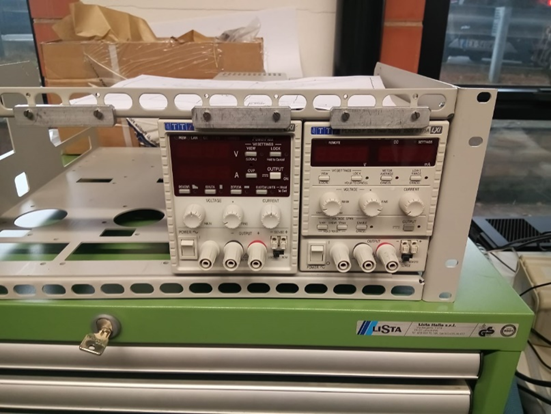 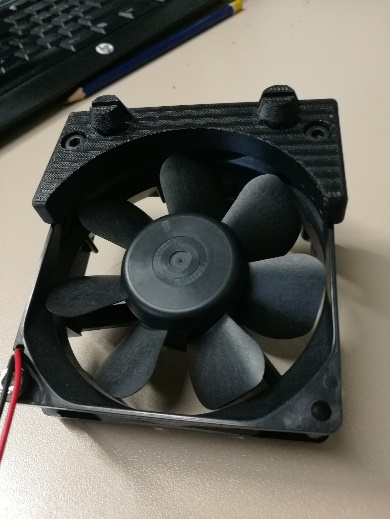 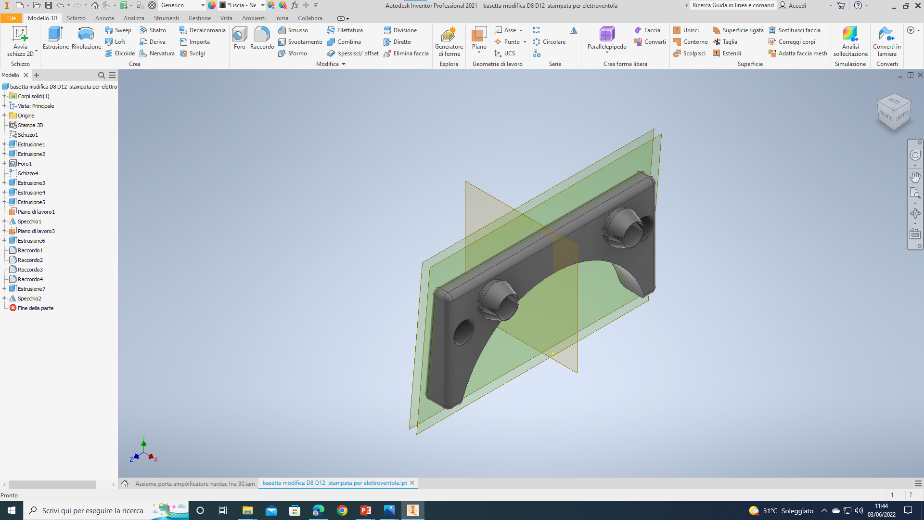 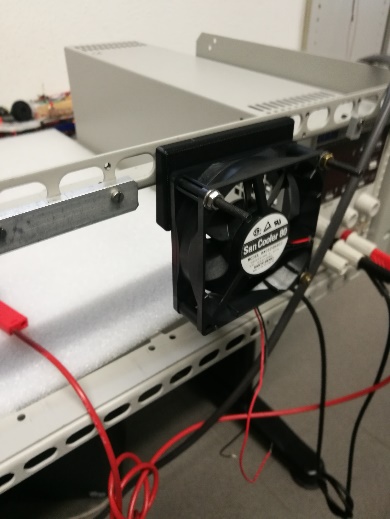 Progettazione di supporti per ventilazione
 e raffreddamento supplementare di alimentatori
montati presso il FNAL e realizzati in stampa 3d.
06/06/2022
Giuseppe Pileggi - attività primo semestre 2022
2
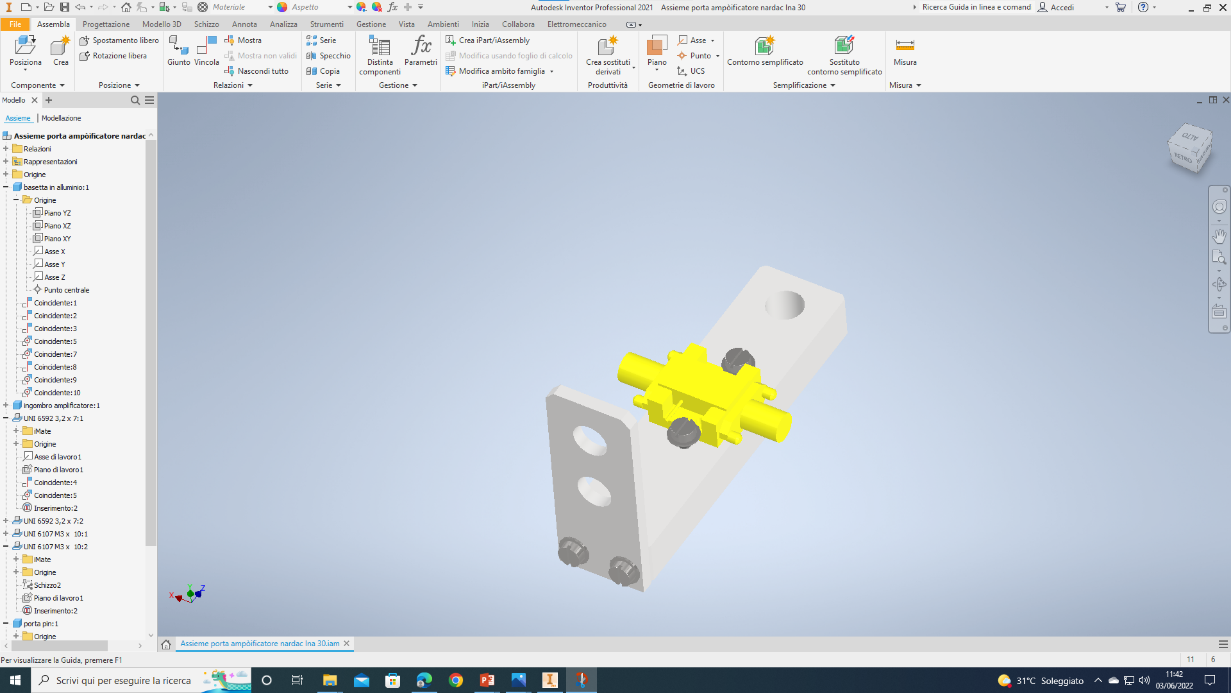 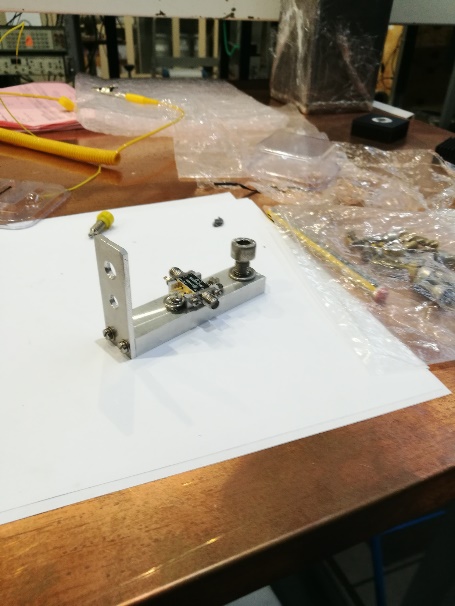 Quax – Cold Lab
Disegno e realizzazione di un supporto dissipatore
per amplificatore Nardac lna 30.
RDFCC - LHCb
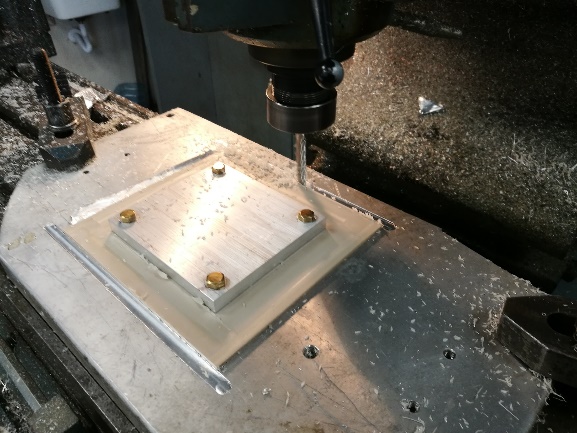 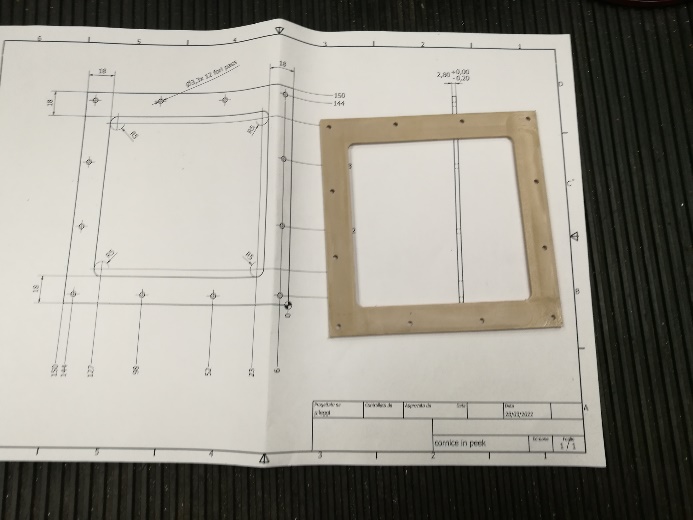 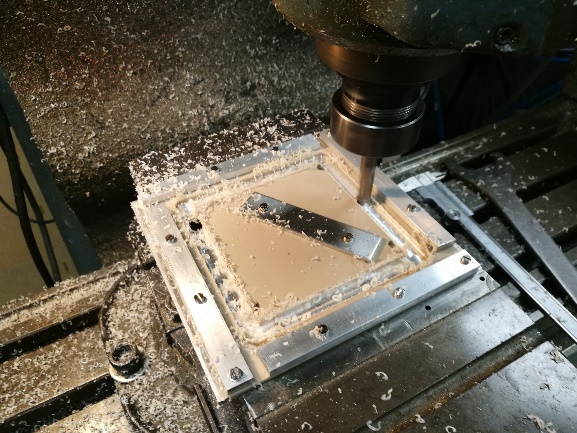 Realizzazione di una sottile cornice prototipo in peek
Questa costruzione ha necessitato della progettazione e
costruzione di  un’opportuna attrezzatura per la lavorazione
su fresatrice.
06/06/2022
Giuseppe Pileggi - attività primo semestre 2022
3
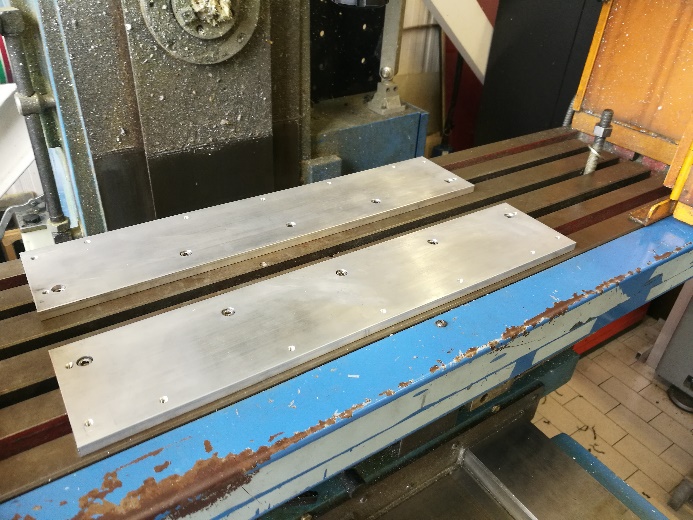 RDFCC
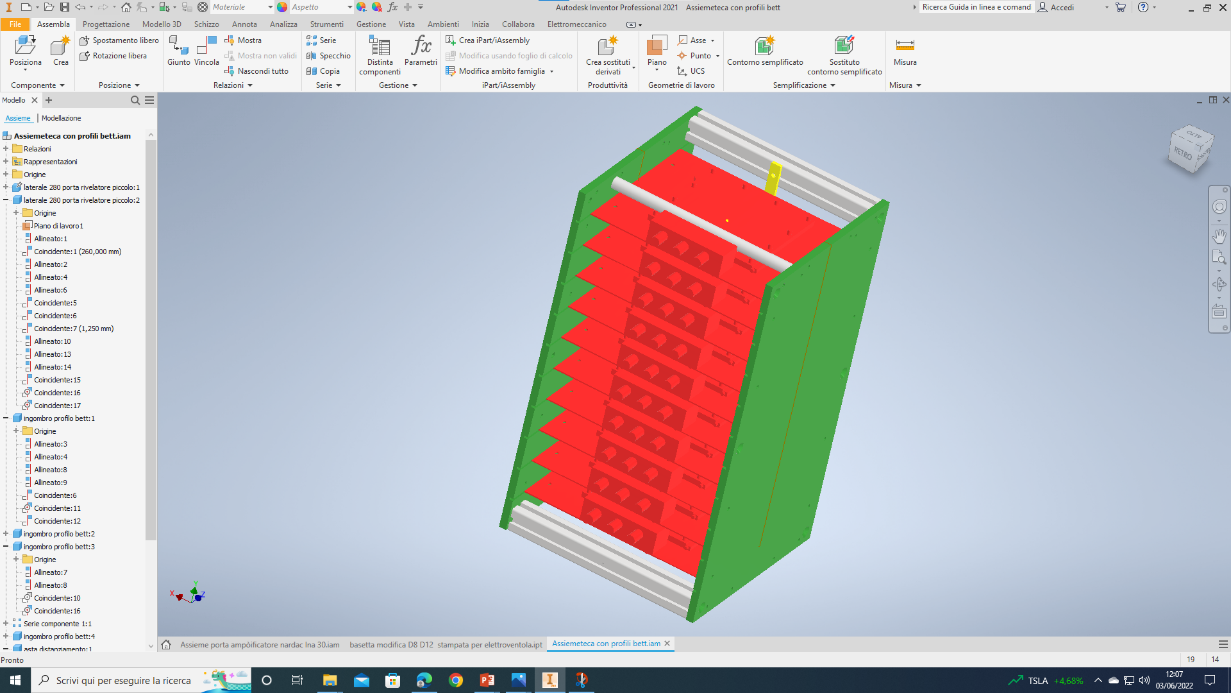 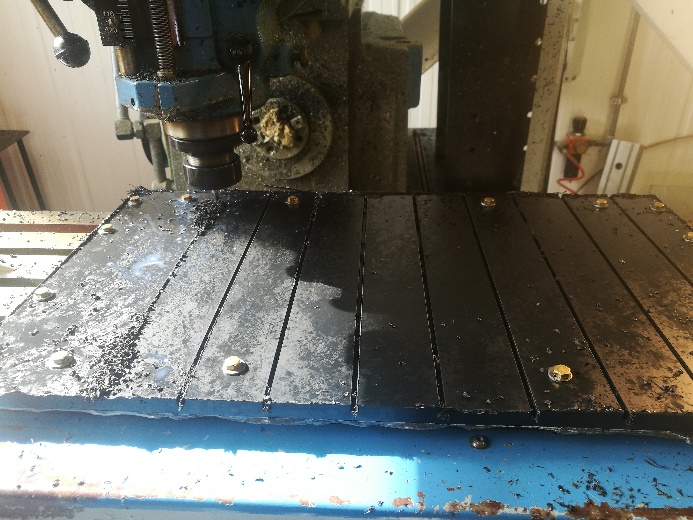 Progettazione di teche per supportare le camere dell’esperimento RDFCC. La realizzazione in corso d’opera, ha necessitato di apposite attrezzature di lavorazione.
Si sta utilizzando in parte materiale di recupero per la loro realizzazione.
Officine
E’ stata data una prima sistemazione all’officina ed 17. Sono state ripristinate le sicurezze delle macchine di entrambe le officine
ed effettuate delle riparazioni.
Si sta operando per la messa a norma delle macchine e degli ambienti ed 17 e 22.
Sono state inoltre effettuate varie piccole lavorazioni per diversi esperimenti.
06/06/2022
Giuseppe Pileggi - attività primo semestre 2022
4